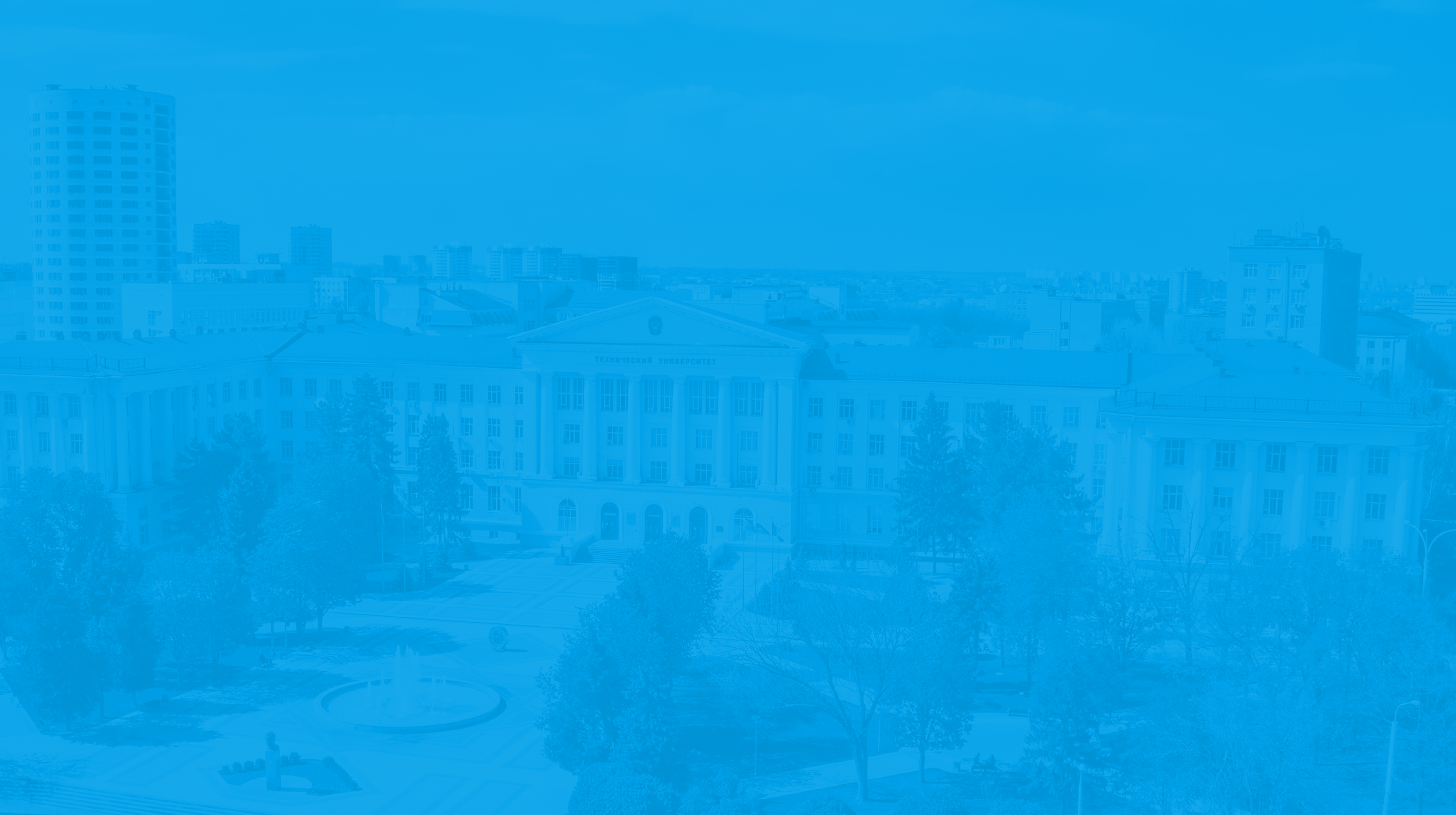 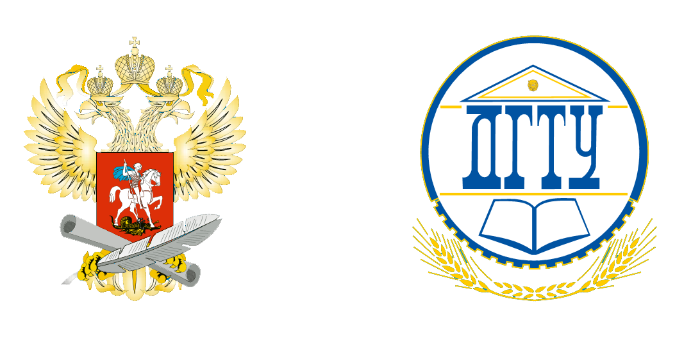 جامعة الدون التقنية الحكومية
جامعة الدون التقنية الحكومية
donstu.ru
مدينة روستوف على نهر الدون
العاصمة الجنوبية للتجارة والأعمال
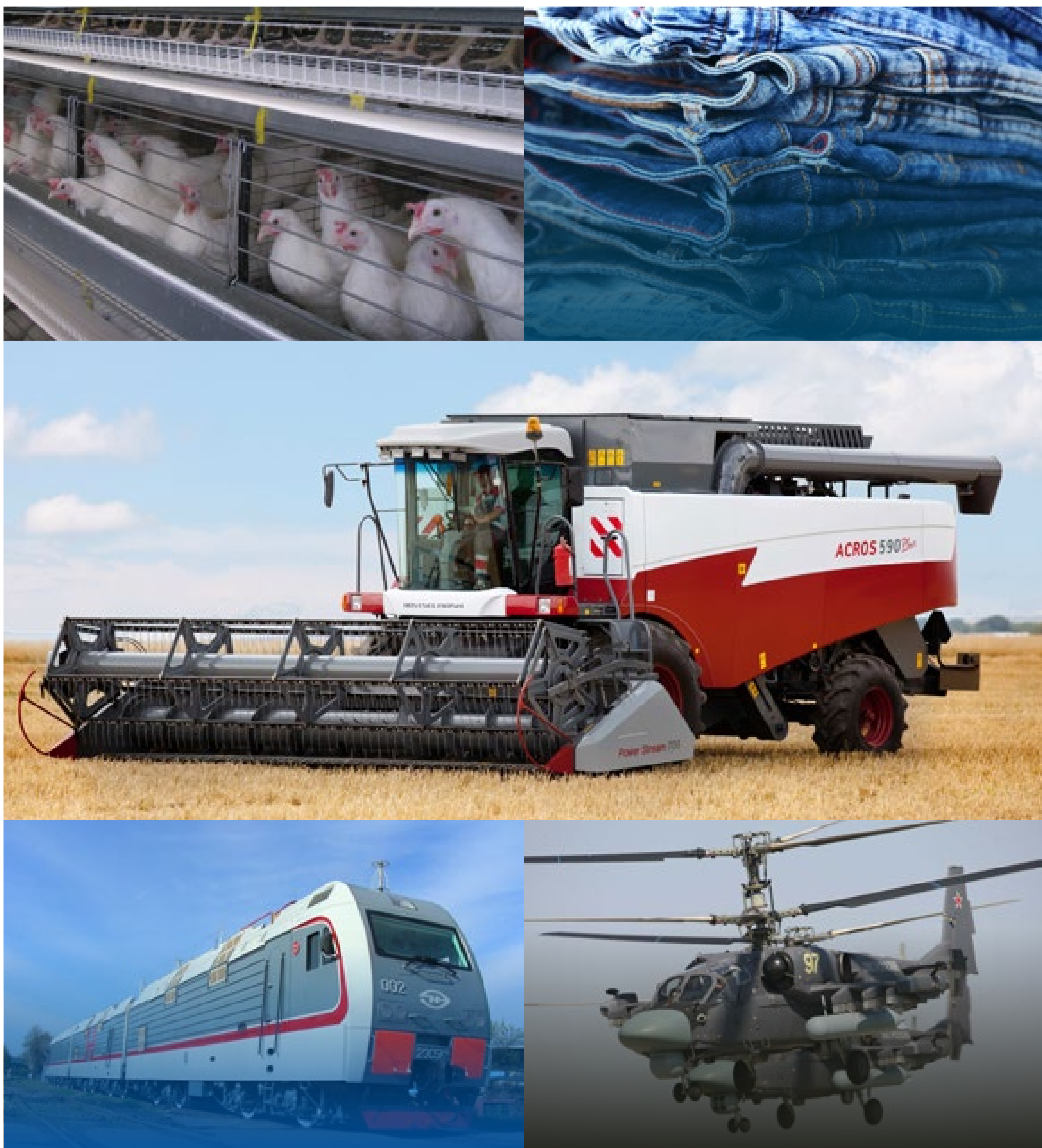 1 352 000
سكان المدينة
الاتجهات والصناعات ذات 
الأولولية 
الهندسة الزراعية 
الصناعات الغذائية
بناء الطائرات
الهندسة الميكانيكية والمعدات
انتاج المعادن
الصناعات الكيميائية 
الصناعات الخفيفة
348 км2 
مساحة المدينة
90 000+ 
المؤسسات و الشركات
ضمن أفضل عشرة مدن روسية في جذب الأعمال ورؤوس الأموالwww.rostov-gorod.ru
جامعة الدون اليوم
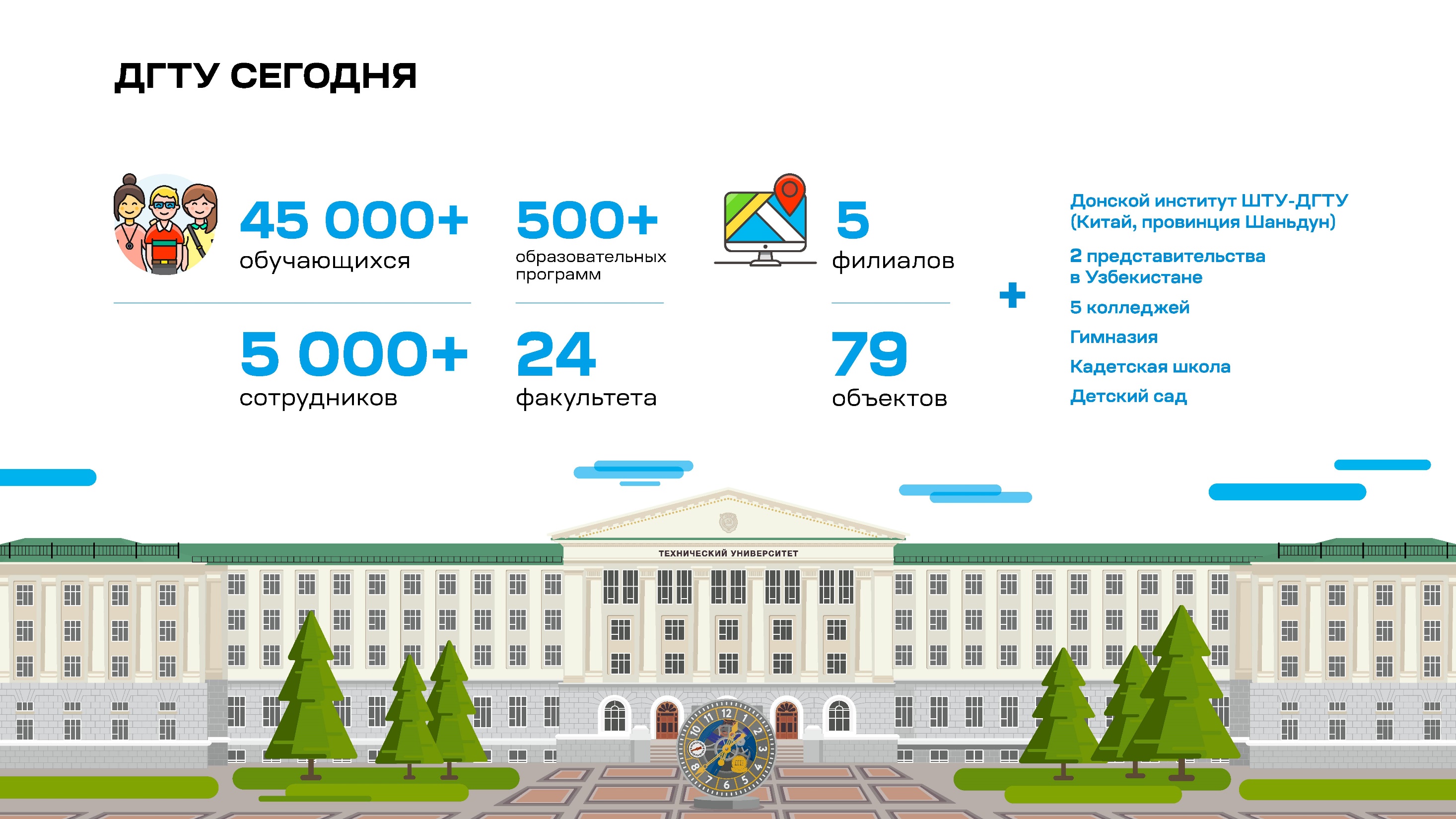 معهد شتو- دون الواقع في
جمهورية الصين
ممثليتين في جمهورية اوزبكستان
5 كليات
معهد رياضي
مدرسة كاديت
روضة أطفال
طالب
برنامج تعليمي
فروع
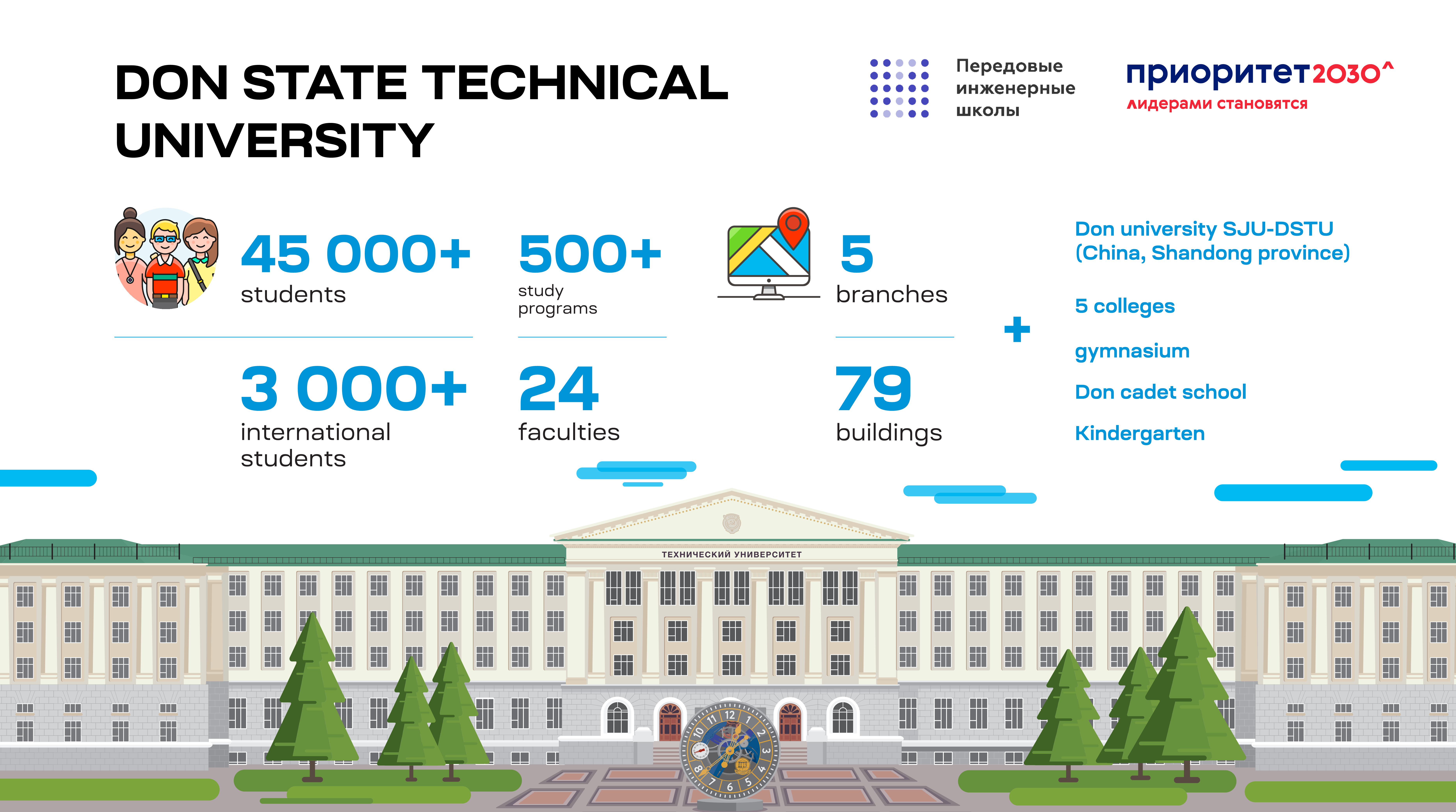 موظف
كلية
مبنى
البنية التحتية لجامعة الدون
قاعة الكونغرس
«الاقليم الجنوبي– جامعة الدون»الحديقة الاعلامية
قاعة المناسبات– 1 500 مقعد
قاعات للمؤتمرات الصحفية والعروض
ساحات خاصة للمفواضات و عقد الاتفاقيات المختلفة
متابعة اعلامية
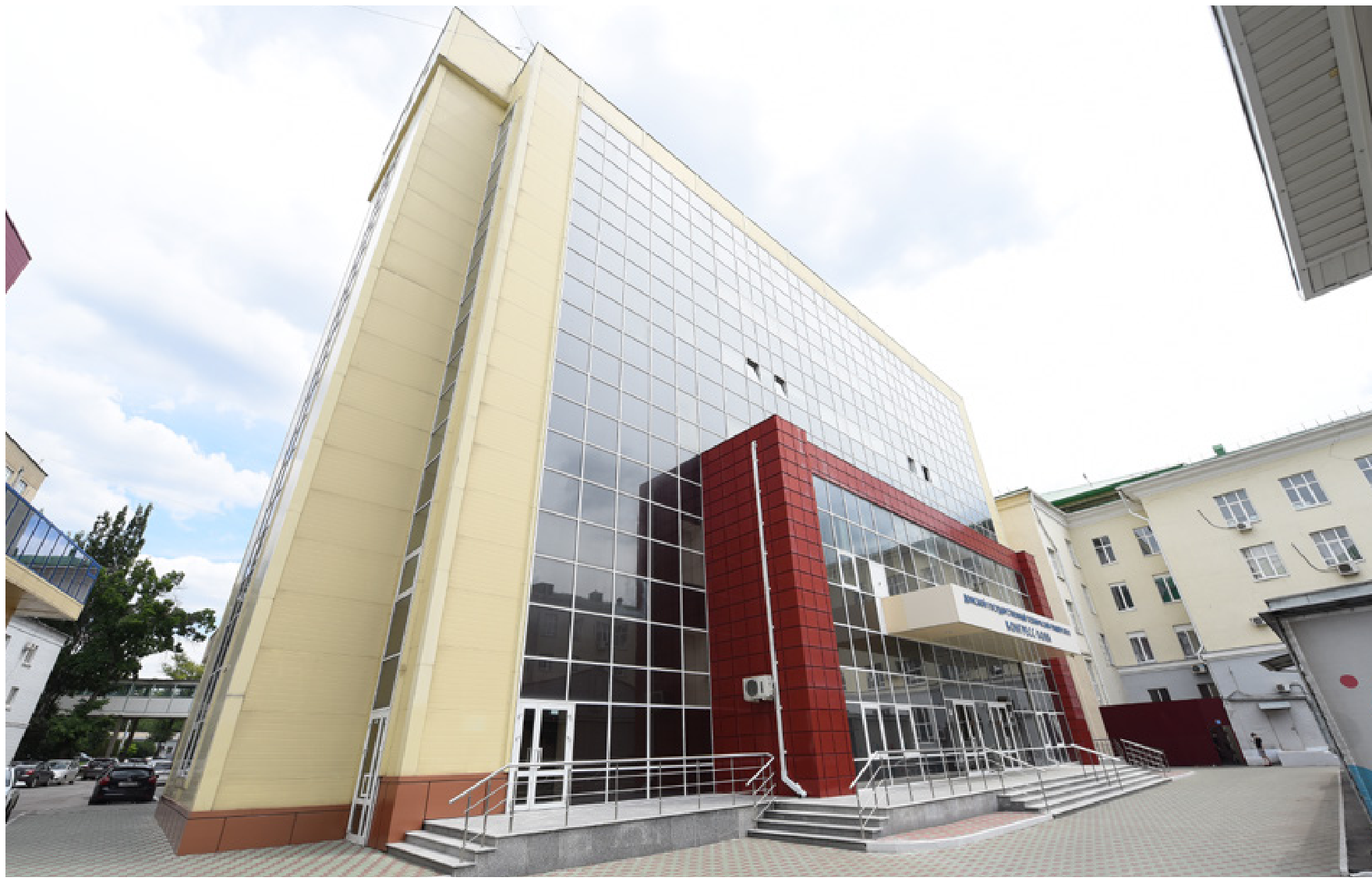 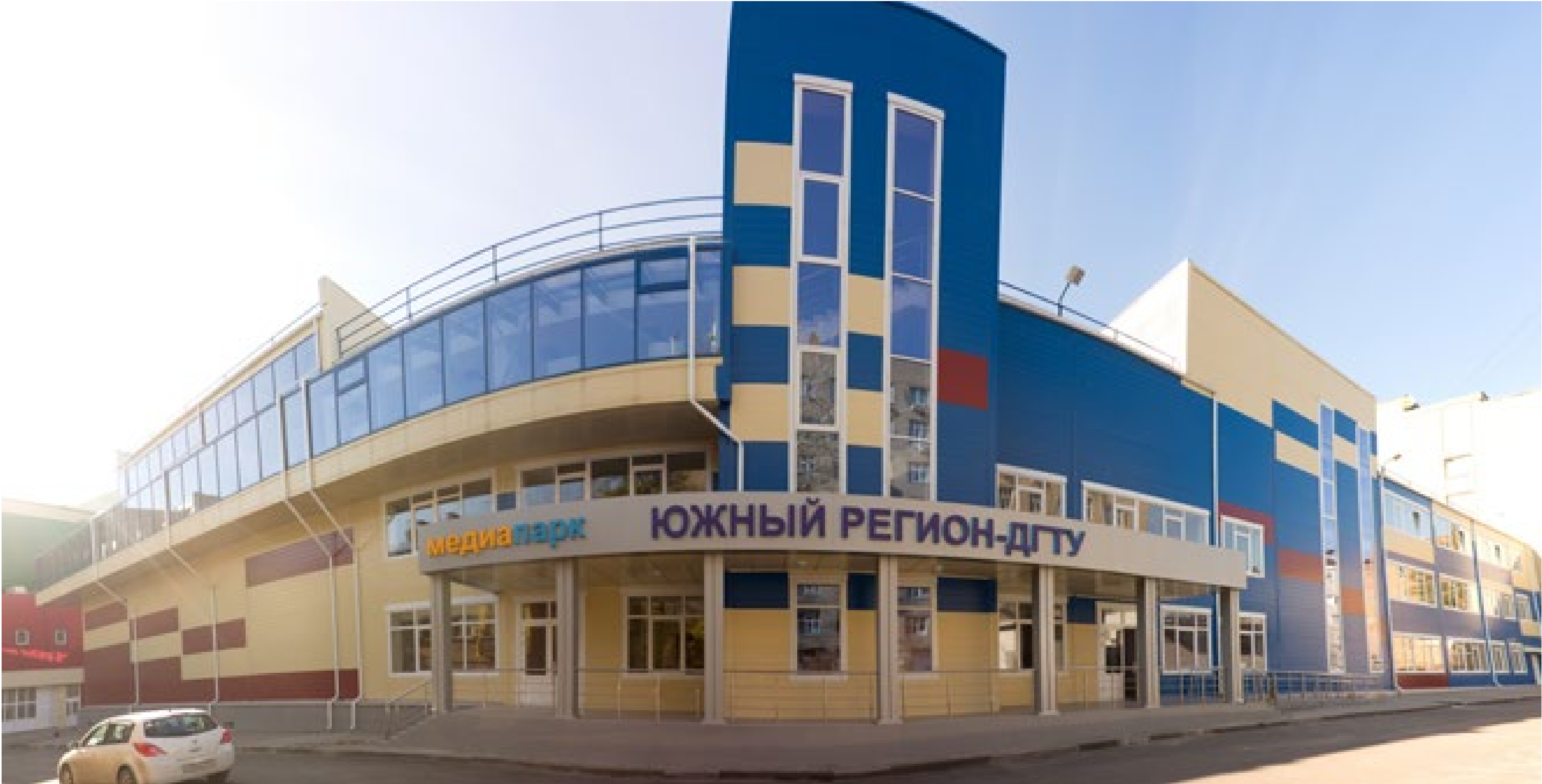 المختبر الاعلامي
البث التلفزيوني والاذاعي

مركز الانتاج 

استوديو التصميم والديزاين

المدرسة التلفزيونية
       «تيفي»
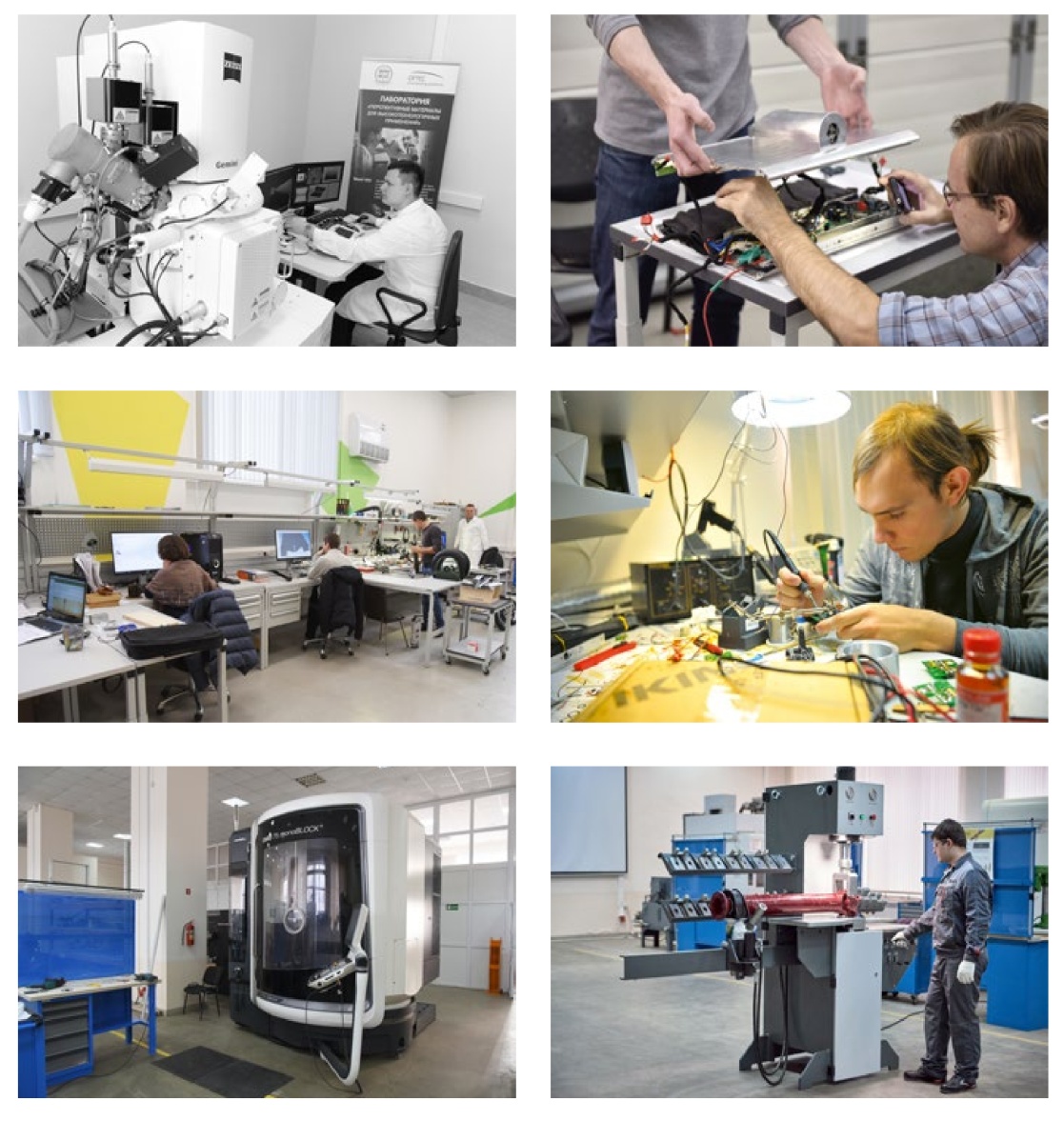 4 مراكز علمية وتعليمية
30 معملاً  )Camozzi ، Mitsubishi ، Alcoa ، Festo ، Kovosvit MAS ، إلخ.)
مركز روساتوم 
مركز تقنية النانو
المركز الجنوبي لتحديث الهندسة الميكانيكية
بارك الزراعي التقني و 10 مكاتب فرعية
« السحر » الحديقة التقنية
«الاتحاد لانتاج الافلام» – الشريك الاستراتيجي للحديقة التقنية
الرسوم المتحركة, التصوير الثنائي الابعاد وثلاثي الابعاد’ تصميم الالعاب
تطوير وتصميم  تطبيقات الهاتف المحمول
تطوير وتصميم  تطبيقات الهاتف المحمول
تصميم الصوتVR \ AR
معدات التقاط الحركة
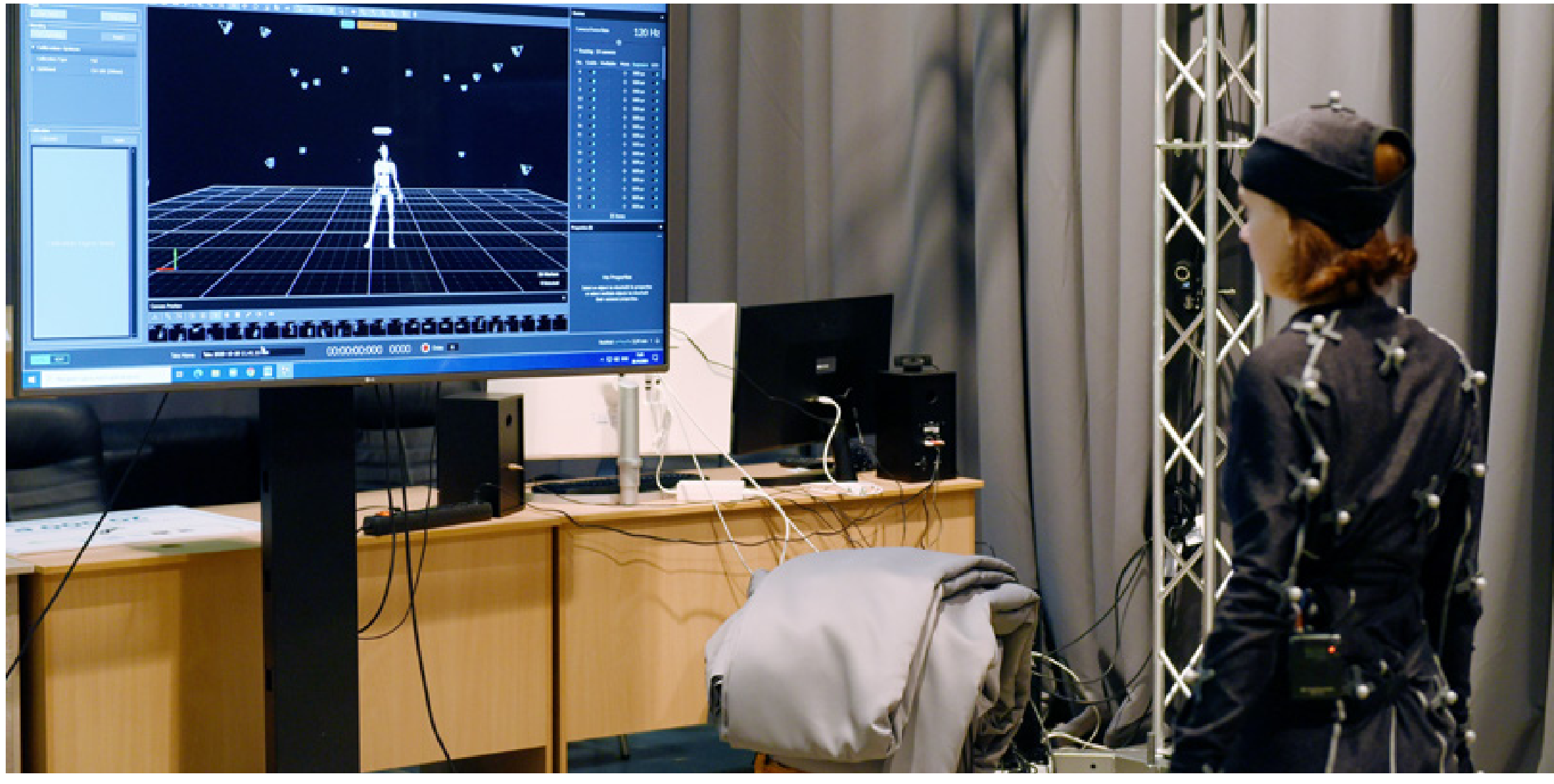 الحرم الجامعي 4.0
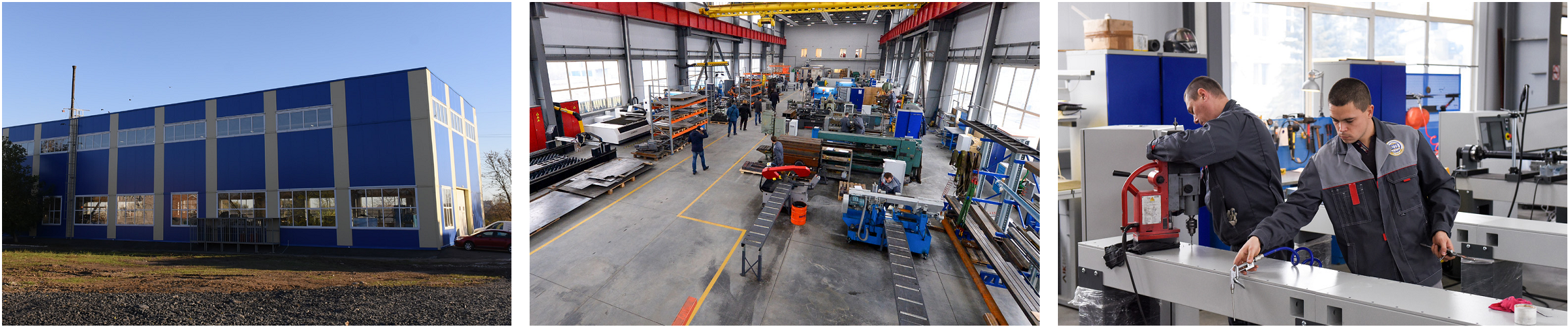 «العلم»المجمع الانتاجي
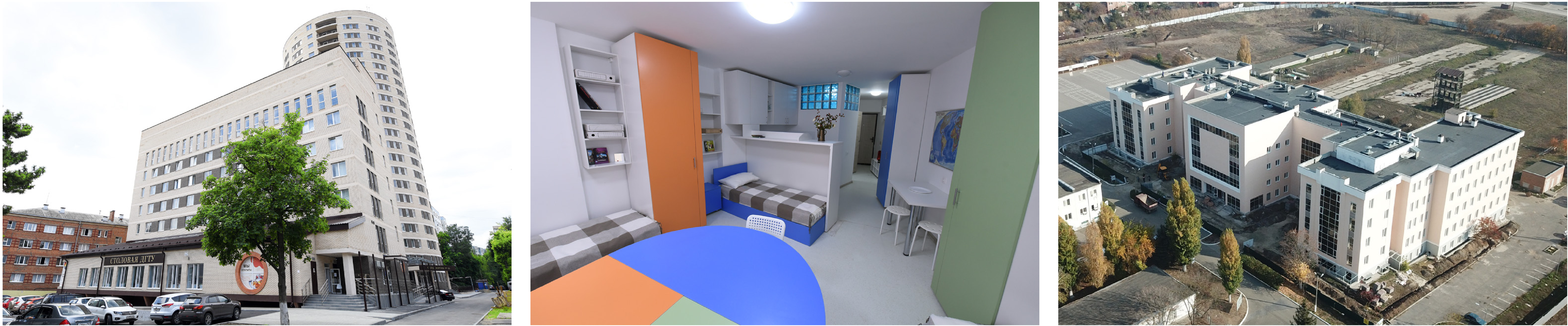 سكنات طلابية جديدة بنظام شقق منفصلة و قسم اجتماعي خاص ( بالخدمة منذ عام 2019)
مبنى تعليمي ومختبر جديد تابع للجامعة
موقع جامعة الدون ضمن التصنيفات الجامعة الدولية
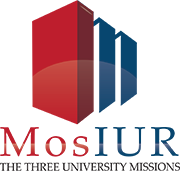 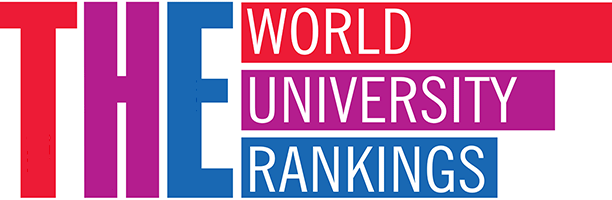 تصنيفات الجامعات العالمية
 تايمز للتعليم العالي
ثلاث مهمات للجامعة
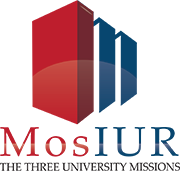 1001-1200
1501-1750
تصنيف الجامعات العالمية
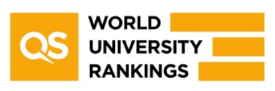 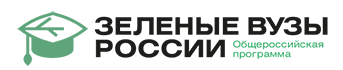 تصنيف الجامعات "الخضراء" في روسيا
1201-1400
20
أفضل 100 جامعة في روسيا تحليلات
RAEX
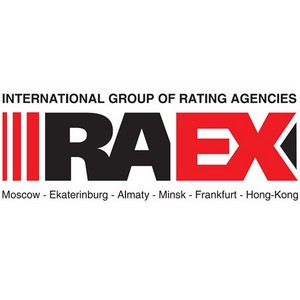 ترتيب الجامعات في الدول النامية في أوروبا وآسيا
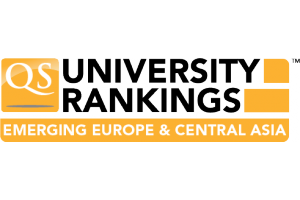 75
301-350
الهيكلية الجامعية
5
24
134
مسارات تعليمية
كلية
قسم دراسي
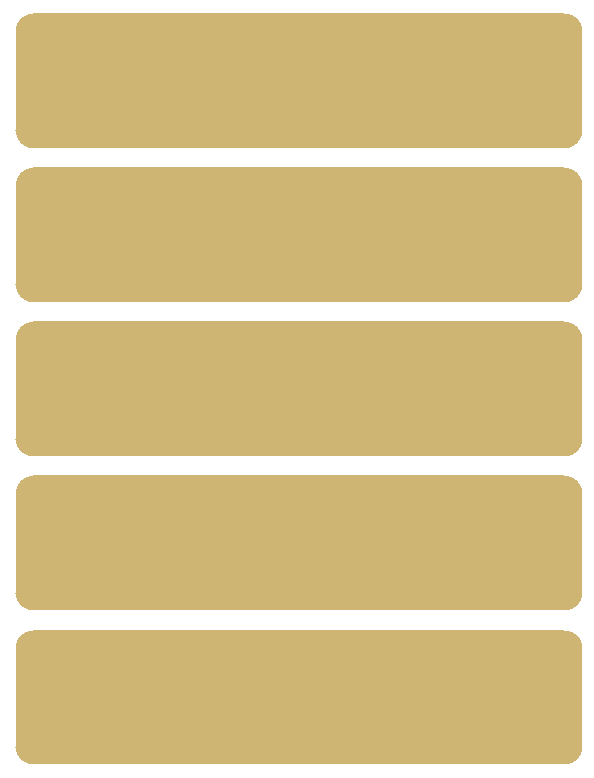 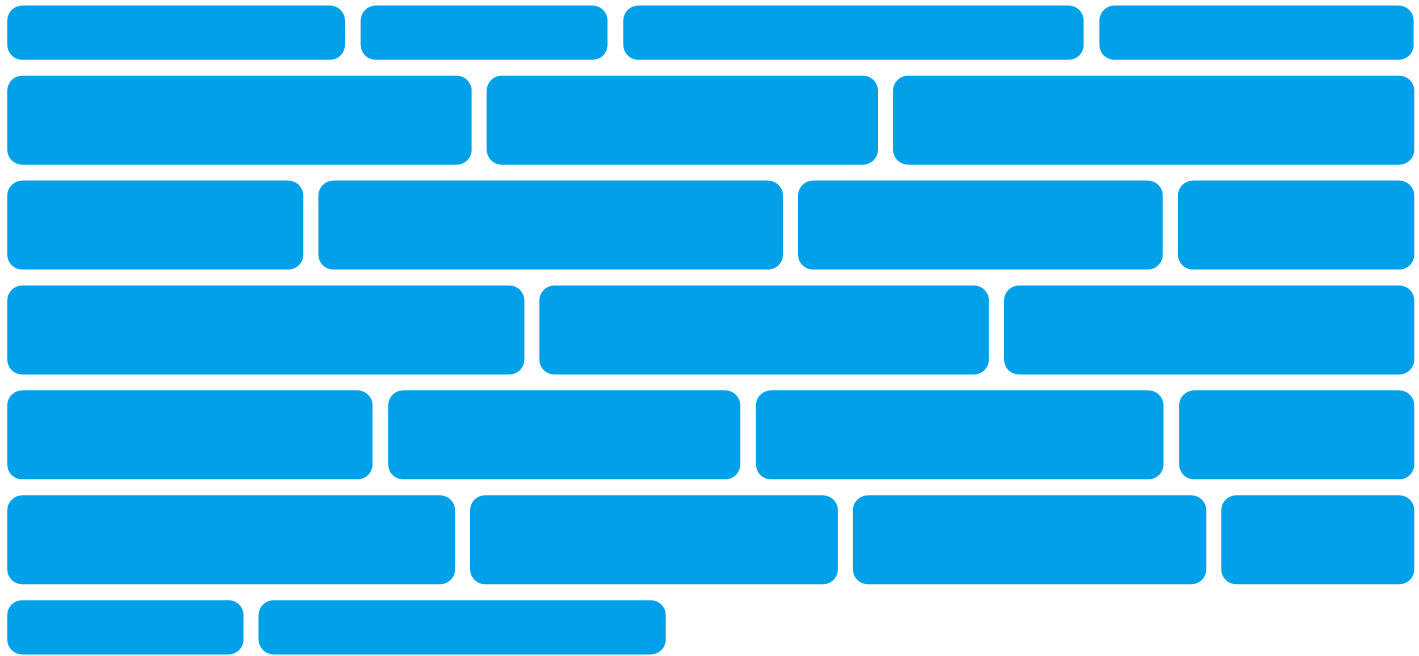 علم اللغات التطبيقي
الصناعات الزراعية
صناعة الطيارات
الدولية
العلوم الهندسية و تكنولوجيا المعلومات
التقنياة الميكانيكية وبناء السيارات
صناعة الطاقة والنفط والغاز
التشغيل الآلي والميكاترونيك والتحكم
علوم الحياة والطب الحيوي
وسائل الإعلام والاتصالات وتقنيات الوسائط المتعددة
علم النفس وعلم أصول التدريس وعلم العيوب
الهندسة والبناء
وسائل النقل والخدمة والتشغيل
معهد التقنيات المتقدمة "المدرسة X"
سلامة الحياة والبيئة الهندسية
الإنشاءات الصناعية والمدنية
الفنون والعلوم الانسانية
معهد الثقافة البدنية والرياضة
كلية العمارة والتصميم والفنون
المعلوماتية وهندسة الحاسبات
النقل البري
العلوم الحقيقية
الخدمات والسياحة
الهندسة الحيوية والطب البيطري
أعمال وإدارة مبتكرة
الأجهزة واللوائح التقنية
العلوم الاجتماعية
الحقوق
الاجتماعية والانسانية
الاقسام الدراسية المندمجة مع الشركات
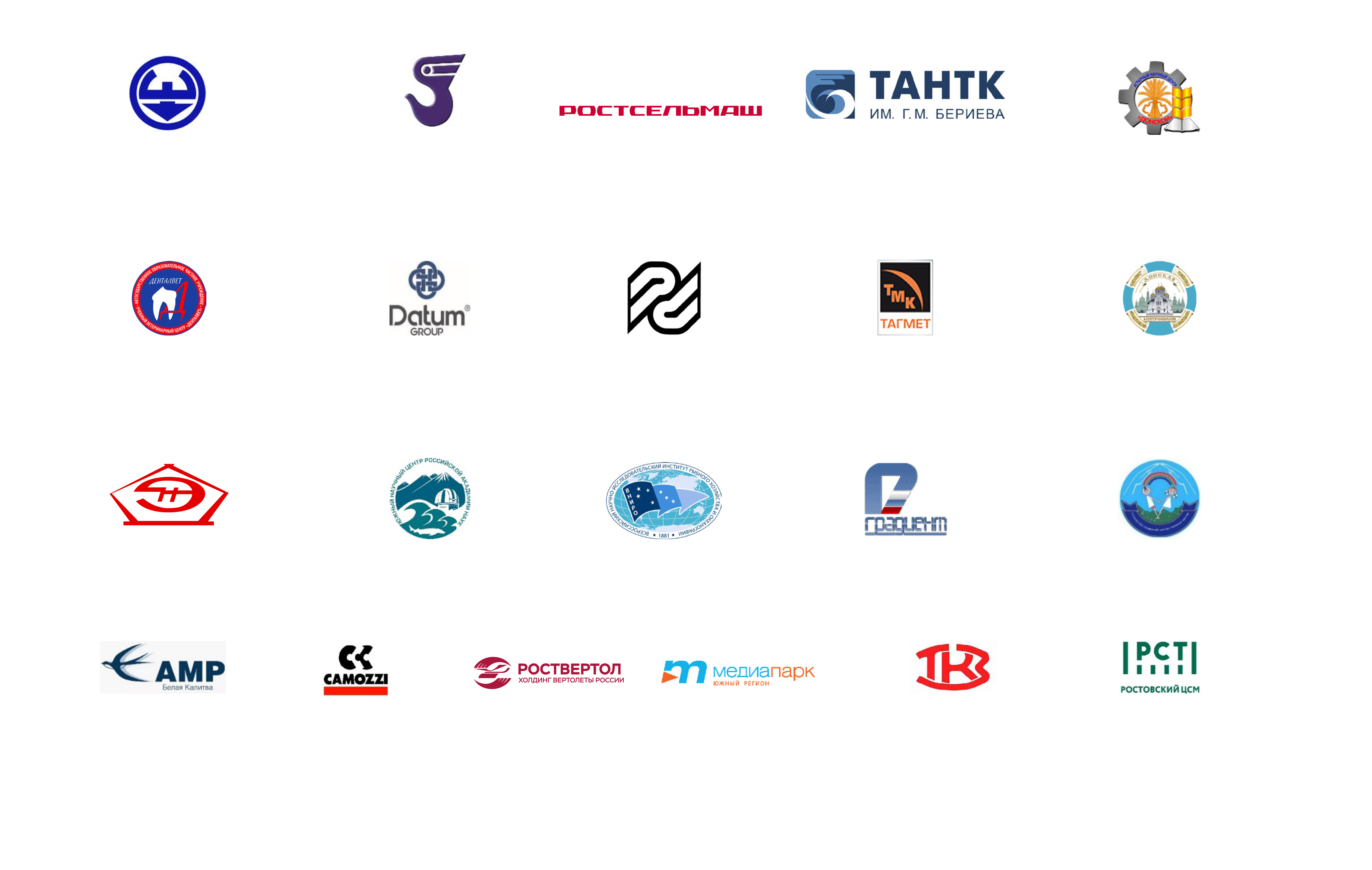 21
قسم تابع للشركات
تصميم ودعم تكنولوجي لإنتاج أنظمة القيادة
تشغيل أنظمة النقل واللوجستيات
تصميم وانتاج الالات الزراعية
تقنيات إنتاج أنظمة الطيران للأغراض الخاصة
تقنيات ومعدات معالجة المنتجات الزراعية
13
لاعداد الخريجين
طب الأسنان البيطري والوجه والفكين جراحة الوجه
الإدارة الهندسية في البناء
الثقافة الأرثوذكسية واللاهوت
تقنيات انتاج الصلب والسبائك
أنظمة التحكم الآلي
التربية الاجتماعية
علم الأسماك وعلم أمراض السمكة
الوسائل التقنية للاستزراع المائي
مجمعات الأجهزة والبرامج
هندسة النقل
هندسة الطاقة
المقاييس الصناعية
تقنيات الوسائط
تجهيز المعادن غير الحديدية
أنظمة القيادة
صناعة الطائرات
التخصصات التعليمية الرئيسية في جامعة الدون التقنية الحكومية
المعالجة الحيوية ، المكافحة الحيوية ، إضفاء الطابع البيولوجي على الزراعة 
"الاقتصاد الأخضر" والتنمية المستدامة 
لمعالجة العميقة للمنتجات الزراعية 
تقنيات ومعدات إنتاج الأعلاف
رقمنة مراقبة الأراضي الزراعية
 الزراعة الدقيقة إنترنت الأشياء والأنظمة السيبرانية المادية والخدمات السحابية
 وسائل ذكية وغير مأهولة لميكنة الزراعة
دورة الإنتاج الرشيد لمجمع الصناعات الزراعية
تحويل موجه نحو المخاطر للمجمع الزراعي الصناعي
إنترنت الأشياء والأنظمة السيبرانية المادية والخدمات السحابية
 تشخيص المعدات والاختبار غير المتلف
 التقنيات المضافة والتصميم التوليدي
 أنظمة الروبوتات الصناعية
التحول الرقمي للمجمع الصناعي
الهندسة البيولوجية والطبية
الأطعمة العضوية والشخصية والوظيفية
 النانو والتقنيات الحيوية 
التقنيات المضافة في الطب تقنيات 
وأجهزة واعدة في الطب
طاقة موفرة للموارد
التربية والاستزراع التجاري للأسماك واللافقاريات والطحالب 
ضمان السلامة البيئية للمسطحات المائية 
تقنيات "أرضية" لتربية الأحياء المائية متعددة
التغذية المحاكاة الرقمية
المرافق الفنية لتربية الأحياء المائية
طاقة بديلة 
المعالجة العميقة للمواد الخام الهيدروكربونية 
مصادر طاقة جديدة 
شبكات الطاقة الذكية
 طرق مبتكرة لتخزين ومعالجة الطاقة
منصات التدريب والإنتاج
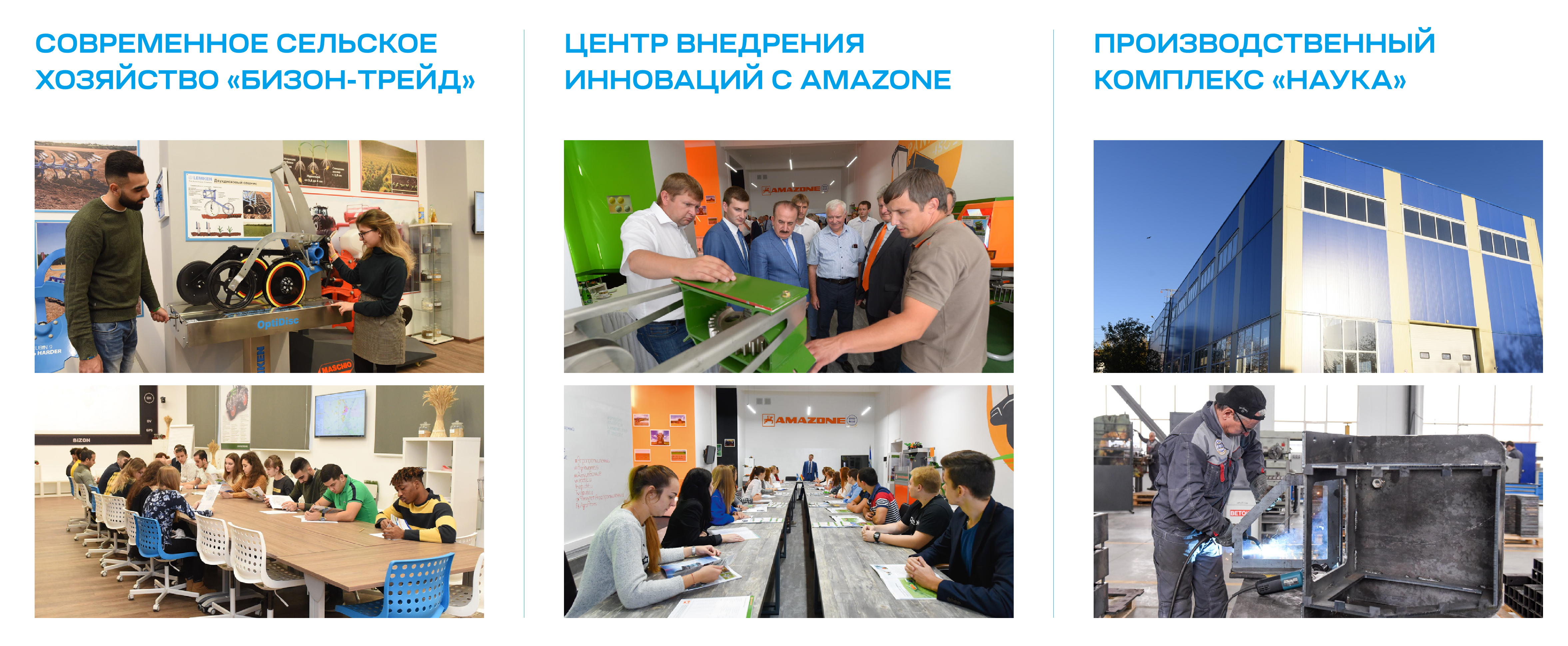 الزراعة الحديثة بالشراكة مع 
( بيزون التجارية )
المجمع الانتاجي ( العلم )
مركز الابتكار بالتعاون مع شركة امازون
معهد جامعة الدون في الصين  SHTU-DSTU
تطوير مجمعات تعليمية ومنهجية للطلاب لدراسة اللغة الروسية كلغة أجنبية "نحن"
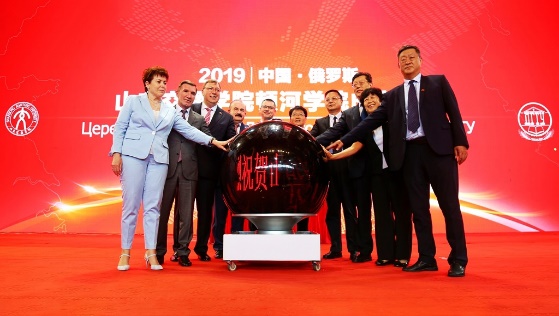 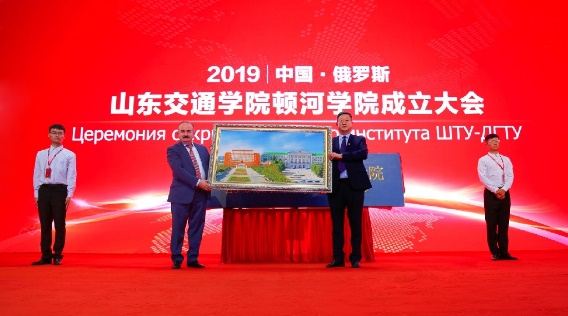 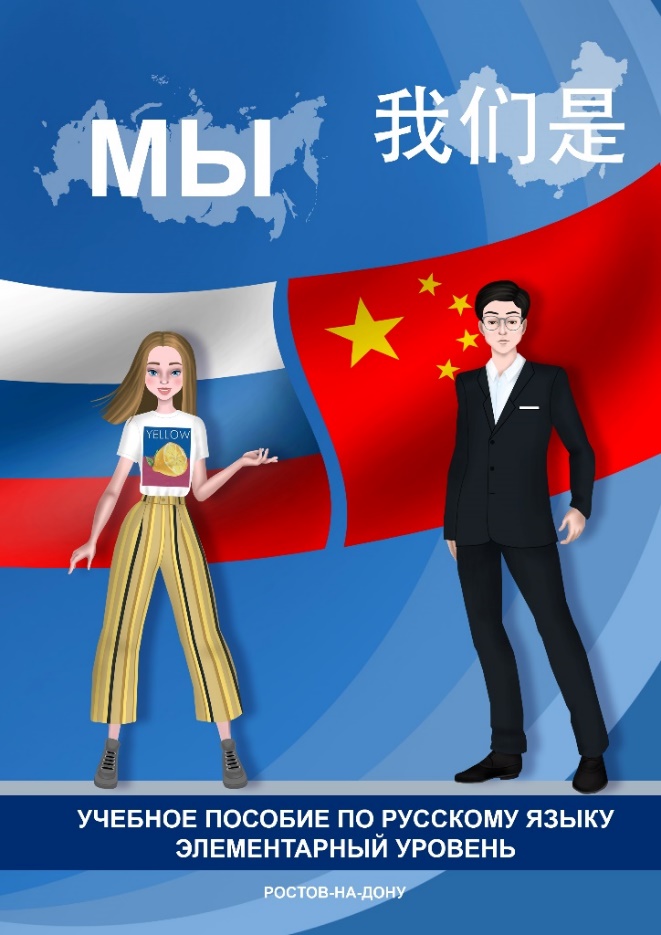 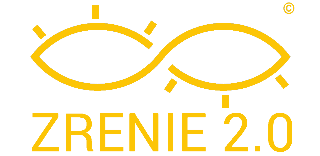 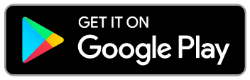 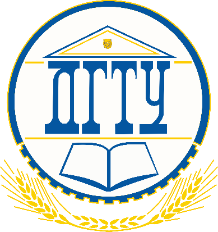 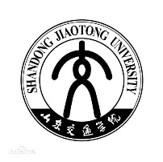 البرامج التعليمية المشتركة
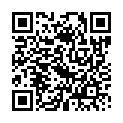 بناء الجسور والأنفاق
18.06.2019
افتتاح المعهد رسميا
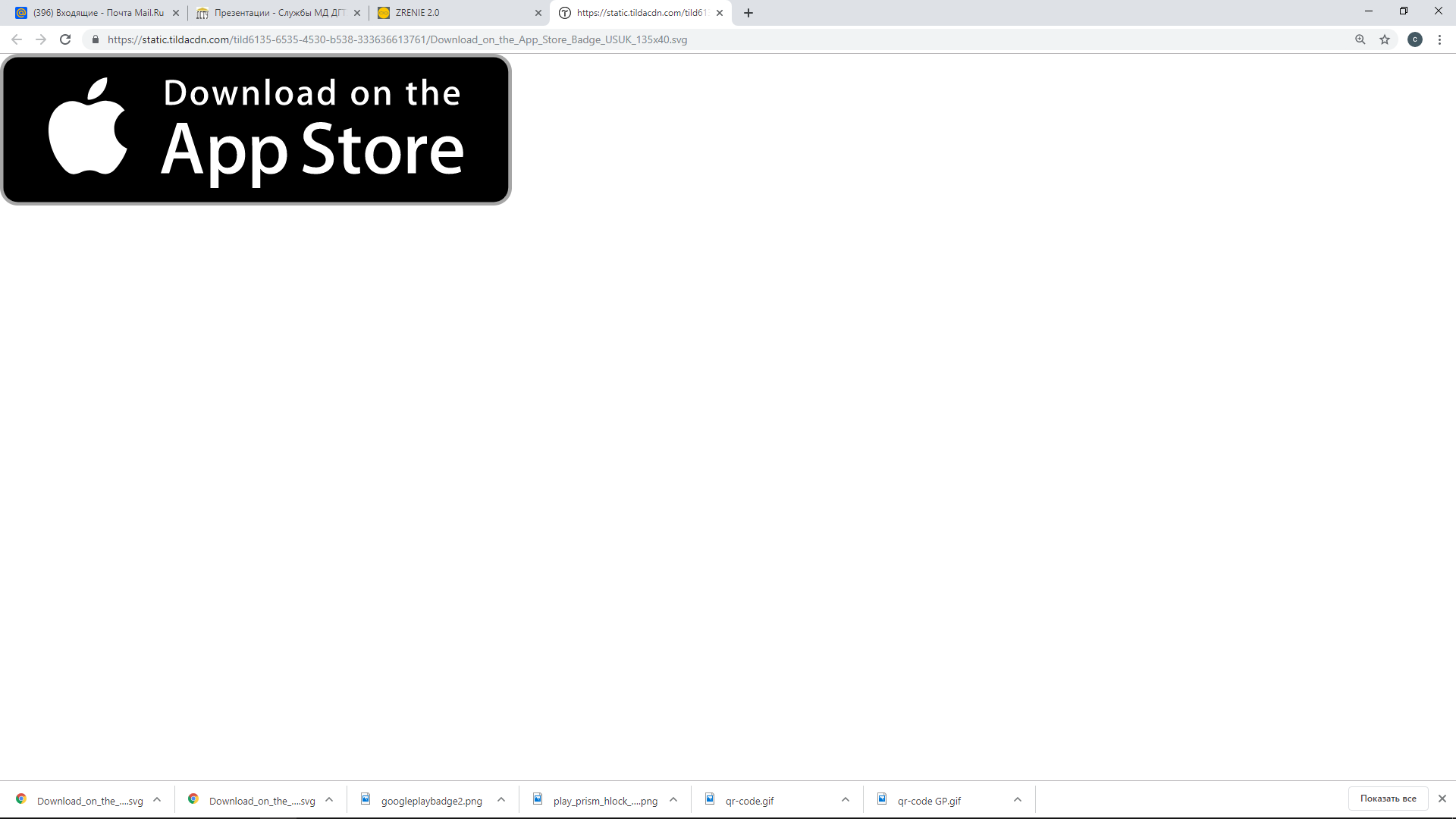 تنظيم النقل وإدارة النقل
سنويا:
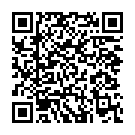 100
شخص
البناء الصناعي والمدني
مسجلين بالبرامج التعليمية
* تقنيات الحقيقة المدمجة
برامج تعليمية بلغة أجنبية
11
68
وحدات / مساقات باللغة الإنجليزية
البرامج التعليمية باللغة الإنجليزية:
بكالوريوس
بالتخصصات التالية:
إنتاج المحتوى الرقمي 
إعادة بناء وترميم التراث الثقافي
الاقتصاد الدولي
 المعلوماتية التطبيقية
 الروبوتات والميكاترونيكس
 علم النفس الفسيولوجي وعلم النفس السريري
بناء 
طبيب بيطري – بيطري
 الأجهزة 
السلامة في تكنوسفير
 أنظمة الأمن السيبراني 
هندسة البرمجيات
طب بيطري
تخصص
أنظمة ذكية تعتمد على 
blockchain انتاج مشاريع
 الوسائط المتعددة
 البناء الصناعي والمدني النقل والخدمات اللوجستية 
التخطيط العمراني
ماجستير
الكلية الدولية
هيكلية الكلية
هندسي تقني 
العلوم الحقيقية 
الاقتصادي
الادبية 
طبية و بيولوجية
شهادة معيارية
اللغة الروسية كلغة اجنبية بالاضافة لتخصصات اخرى
برامج قبل
الروسية كلغة أجنبية (حسب مستويات TORFL) اللغة الروسية للأعمال 
اللغة الروسية للمهندسين
تدريس اللغة الروسية كلغة أجنبية / من الابتدائية إلى المتقدمة
المركز الرئيسي للاختبار في اللغة الروسية كلغة أجنبية
التحضير للاختبار للحصول على شهادة دولية تؤكد مستوى الكفاءة في اللغة الروسية
اللغة الروسية ومركز الاختبارات
مركز رئيس لاختبار اللغة الروسية كلغة أجنبية
تطوير مجمعات تعليمية ومنهجية للطلاب لدراسة اللغة روسية كلغة أجنبية "نحن"
اختبار الدولة في اللغة الروسية كلغة أجنبية
 امتحان شامل في اللغة الروسية كلغة أجنبية ، وتاريخ روسيا وأساسيات تشريعات الاتحاد الروسي
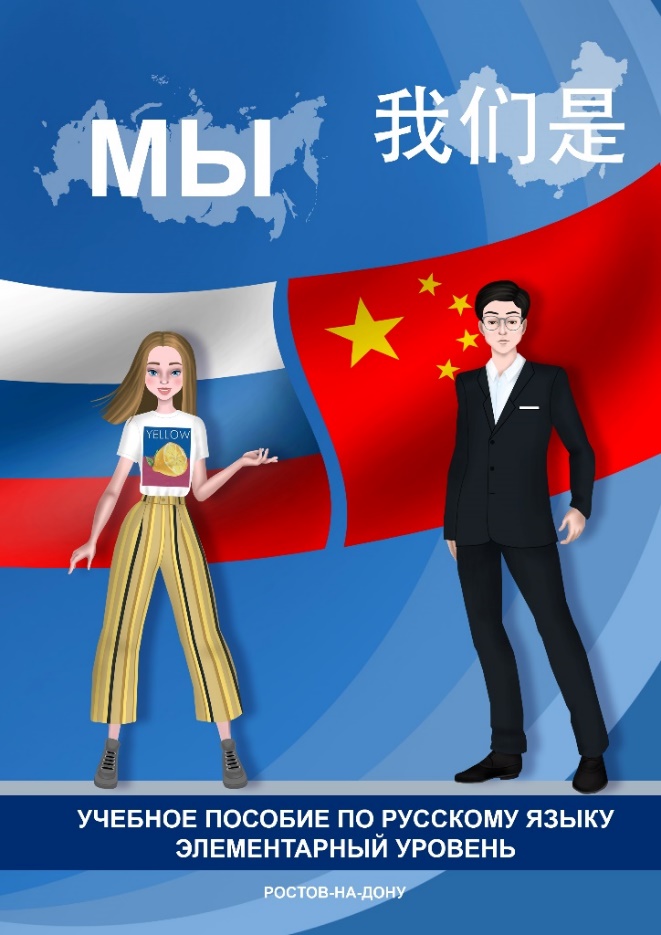 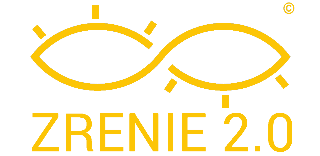 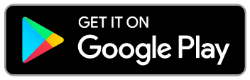 مراكز اللغة والثقافة الروسية
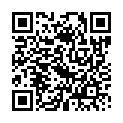 الأحداث الاجتماعية والثقافية
 الحملات الإعلامية
 محاضرات بالفيديو
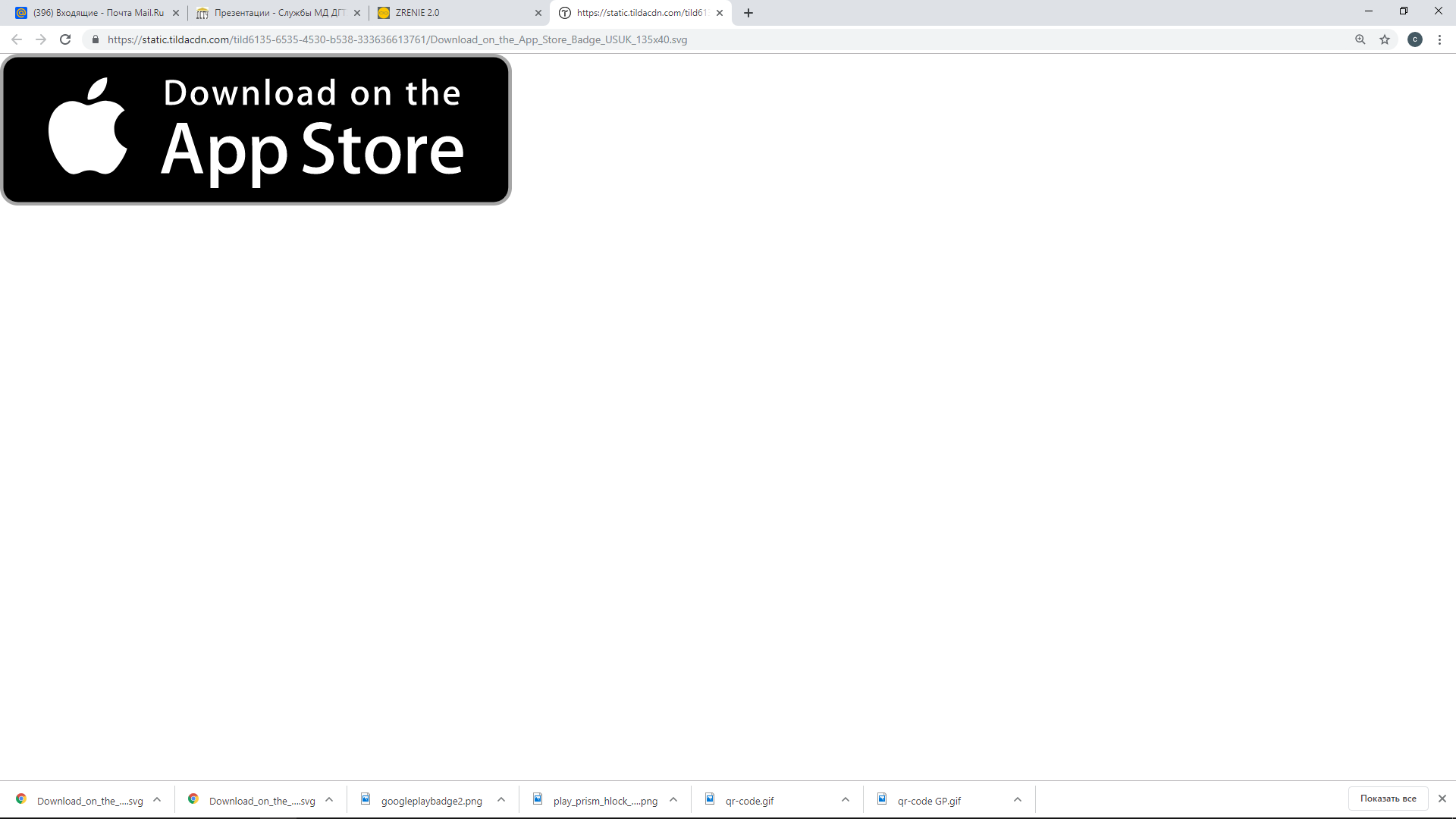 برامج التعليم الإضافي
حسب النظام المعتمد الروسية كلغة أجنبية
 اللغة الروسية للأعمال 
اللغة الروسية للمهندسين
 تعليم اللغة الروسية كلغة أجنبية / من الابتدائية إلى المتقدمة
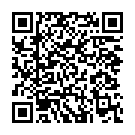 * تقنيات الحقيقة المدمجة
السنة الدراسية التحضيرية – عن بعد ( انلاين)
12 معيار تعليمي
مبدأ معياري لتنظيم العملية التعليمية
الوثائق التي يحصل عليها بعد انتهاء الدراسة
انواع البرامج الدراسية
مكثف- 936 ч. / 26 зе  
المعتاد والطبيعي– 2160 ч. / 60 зе   
طويل الأمد– 3240 ч. / 90 зе
اللغة الروسية – المساق العام
 الخطاب العلمي ,  مساقات مختلفة
شهادة تعليمية على نظام ТРКИ-I / B1
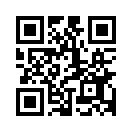 قبول طلبات ووثائق المتقدمين عبر الإنترنت
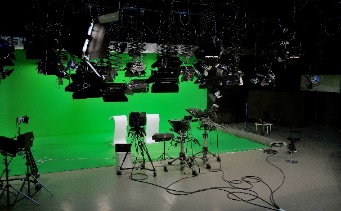 online.donstu.ru
مساقات الكترونية و مواد دراسية اضافية في المجلة الالكترونية التابعة للجامعة, تطوير الية التعليم و تقييم جودة ونتيجة العملية الدراسية
استوديوهات لإنتاج الدورات عبر الإنترنت
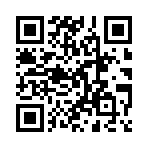 skif.international.donstu.ru
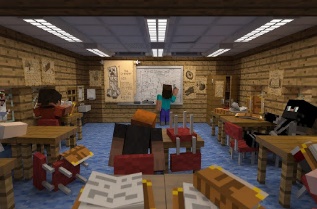 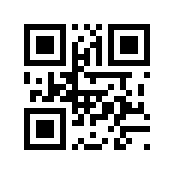 مراقبة رضا الطلاب والقدرة على اختيار المعلمين والنظام الدراسي
المختبرات الافتراضية
my.e.donstu.ru
الحركة الاكاديمية و التبادل
V-DSTU PROJECT
مجموعة من برامج التنقل الافتراضي
رحلات وسائل الإعلام الدولية
المدارس الصيفية
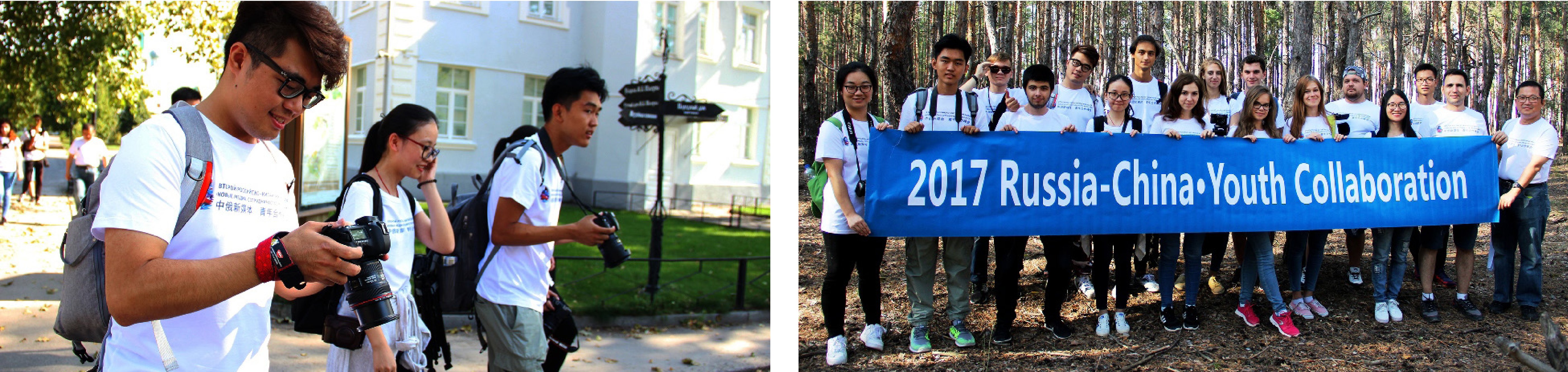 مشروع مستكشق نهر الدون
المدرسة الهندسية
المخيم الاعلامي
التواصل بين الثقافات
تربية الاحياء المائية
التخطيط العمراني وإعادة التطوير
الحيوانات الأليفة البيطري
المخيم الاعلامي لجامعة الدون
مشروع ثقافي وتعليمي - دراسة تاريخ وثقافة المنطقة
مدرسة دولية لتنمية كفاءات الوسائط الرقمية
حارس دون القوزاق
قسم التاريخ والدراسات الثقافية
كلية الاتصالات الإعلامية وتقنيات وسائل الإعلام الخفيفة
مدارس لغوية صيفية  LANGUAGE+
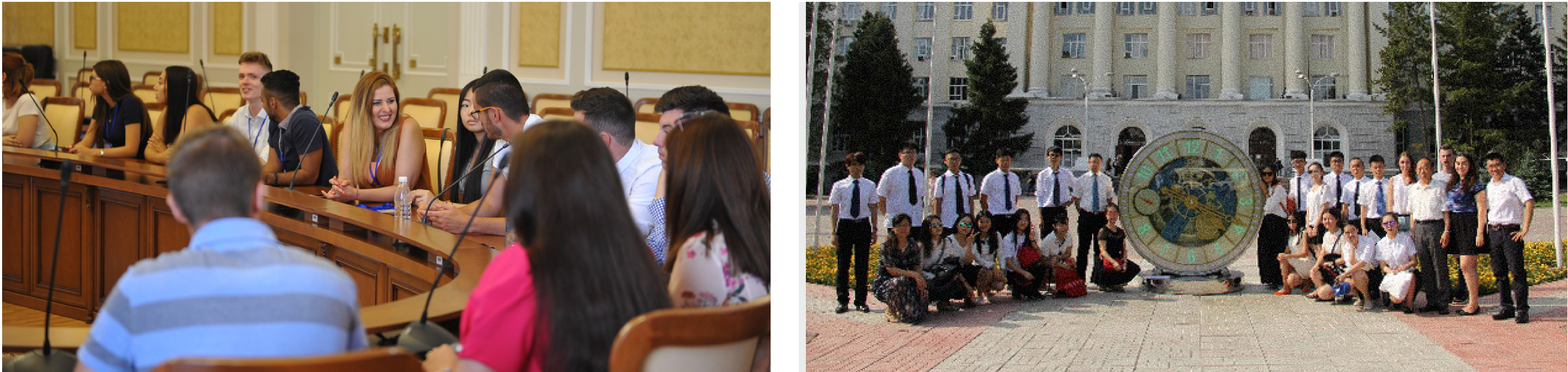 خدمات جامعة الدون التقنية
قسم الماجستير
الماجستير الاكاديمي
الماجستير التقني
الانشطة الاجتماعية
المجمع الرياضي الصحي لجامعة الدون
مشروع اكاديمية ريال مدريد – جامعة الدون
1500
4
هدف المشروع:

الترويج لنمط حياة صحي والمشاركة المدنية والمسؤولية

الدعم التربوي والمنهجي ، وتدريب المدربين والمديرين

تطوير البنية التحتية الرياضية في مناطق الاتحاد الروسي
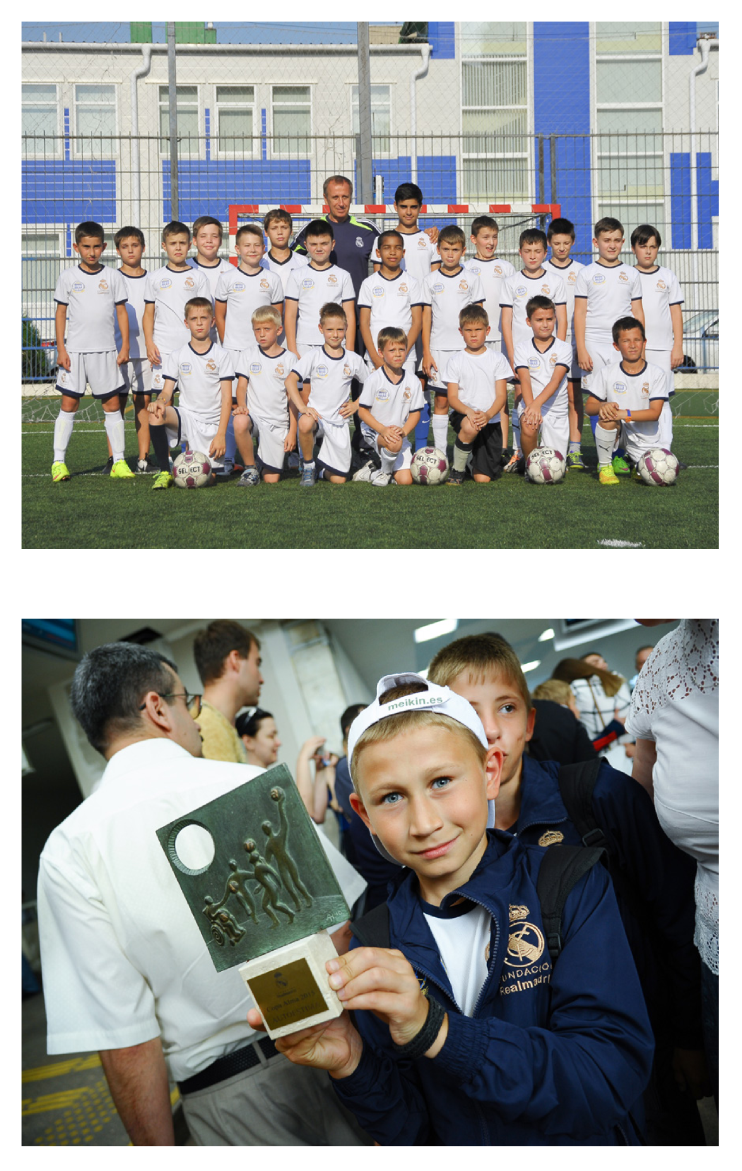 مباني
مكان للزائرين
700
5
ساحات رياضية
مقعد في غرفة المؤتمرات
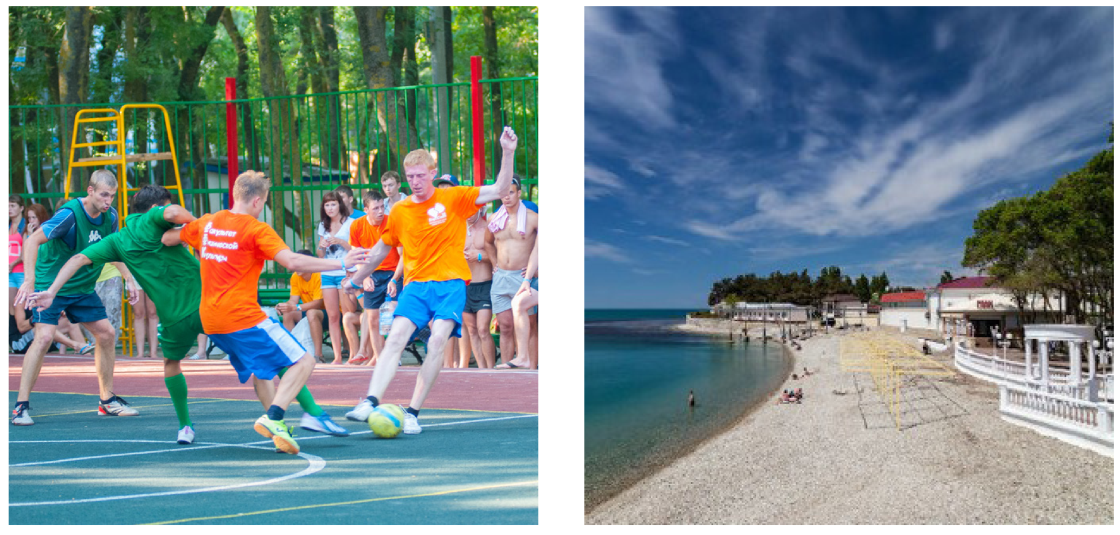 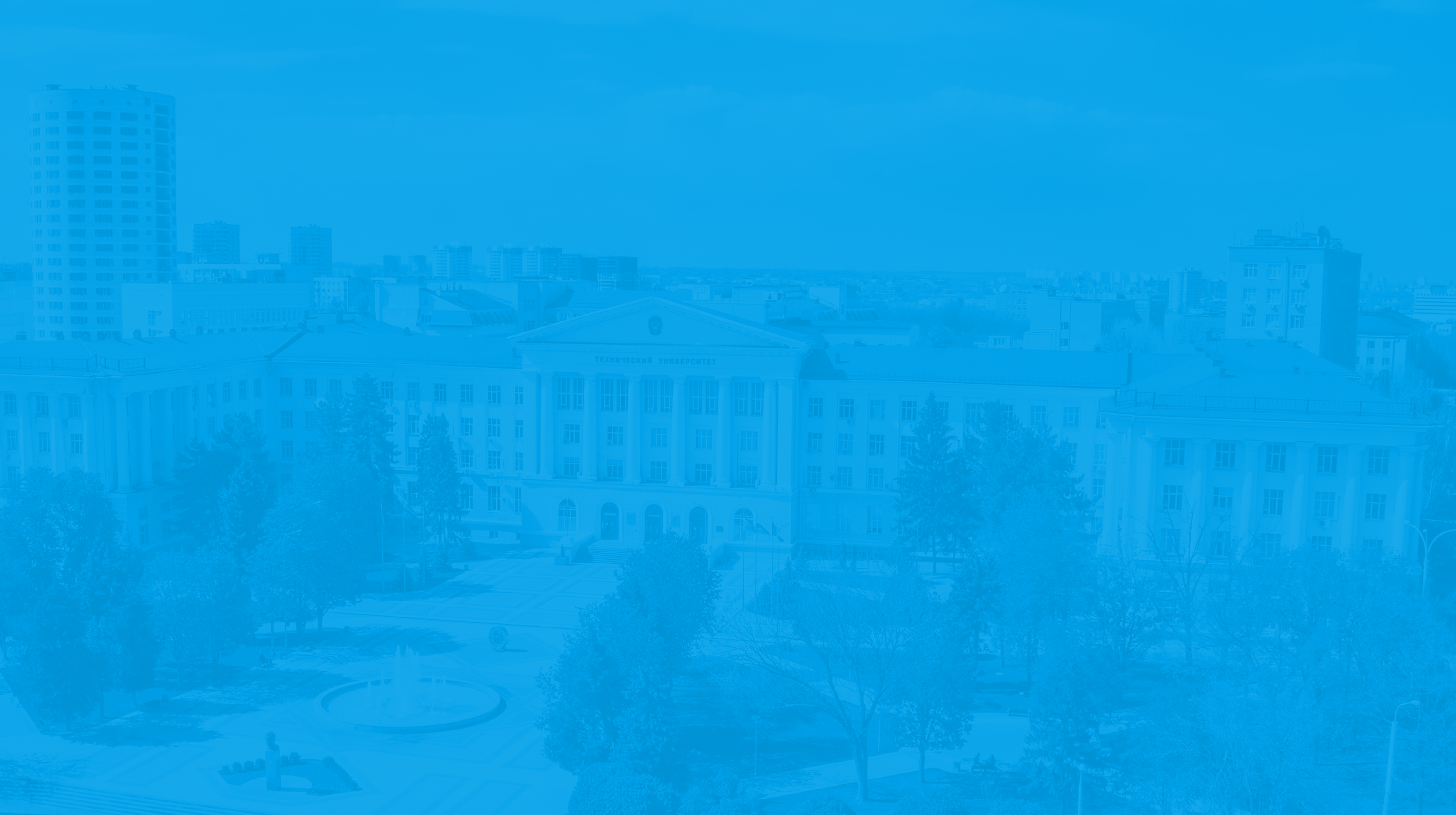 معلومات التواصل
مكتب الشراكة الدولي

+7 (863) 2-738-785
 
international.office@donstu.ru

cipp@donstu.ru

www.donstu.ru
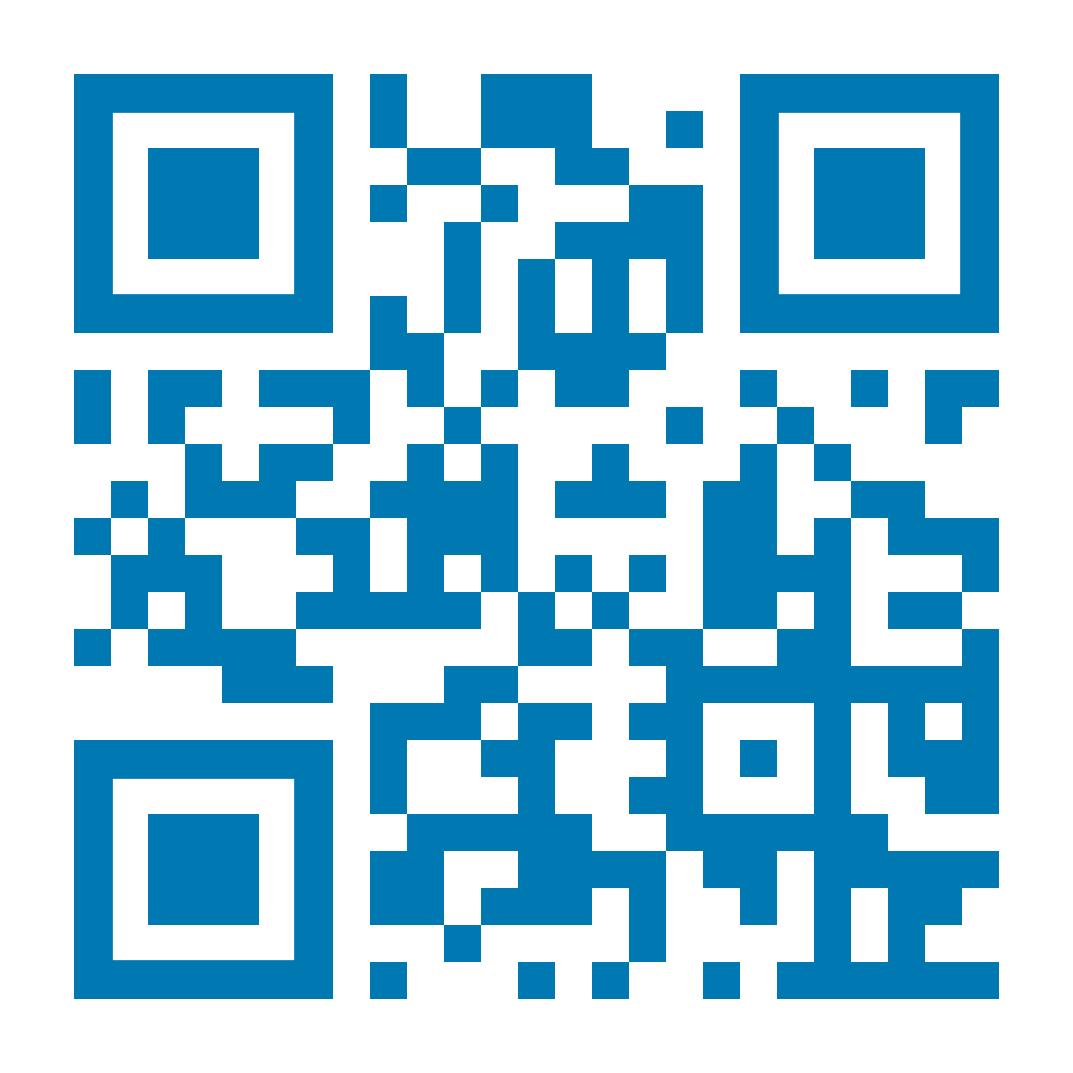